Myanmar Red Cross Society
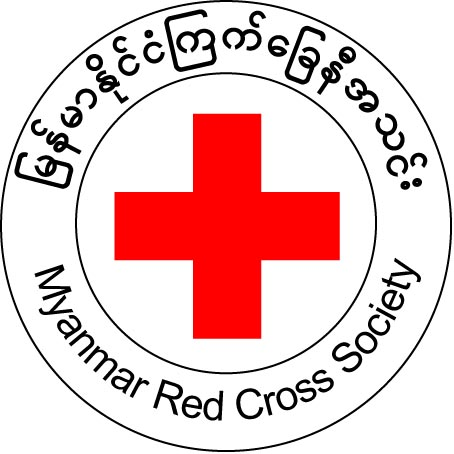 HEALTH and DM UPDATE
Myanmar Red Cross Society
 



Bangkok, 16th September, 2014.
Myanmar Red Cross Society
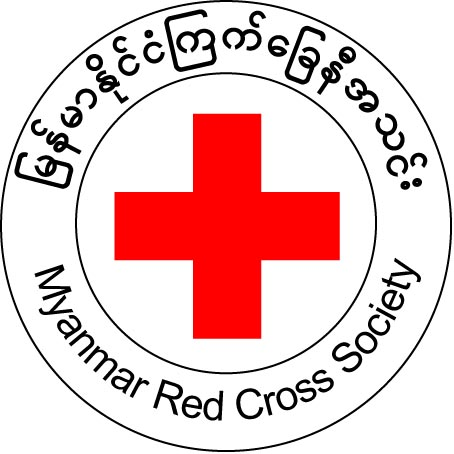 Major Achievement against Road map and Resilience House
Contingency Planning workshop  ( March )
    DM, Health, FA&SS, HV&Com, Finance, OD Directors and staff attended, discussed and drafted CP  (Integration)  
Pre-Disaster meeting in August with the participation of Health, Watsan, OD, FA&SS, HV&Com, RFL, Logistics 
PHAST training for CBDRR program was conducted with the coordination of Watsan team. (Also FA, PSS, PHiE, Watsan..)
Water supply system at UDRR Program area.
Township Branch Assessment at Program area 10 townships with the coordination of  DM and OD
Capacity building of RCVs and branch development activities are for all CBDRR, UDRR  program areas
Myanmar Red Cross Society
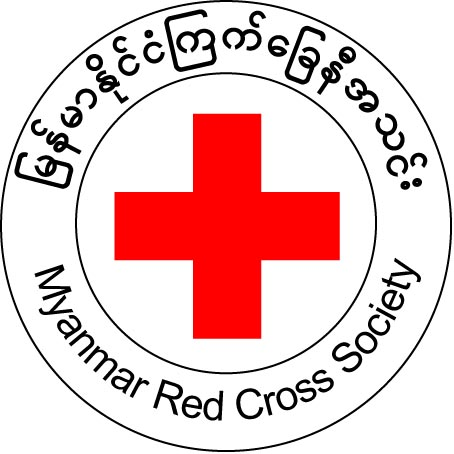 Model of Resilience House and its thematic
Myanmar Red Cross Society
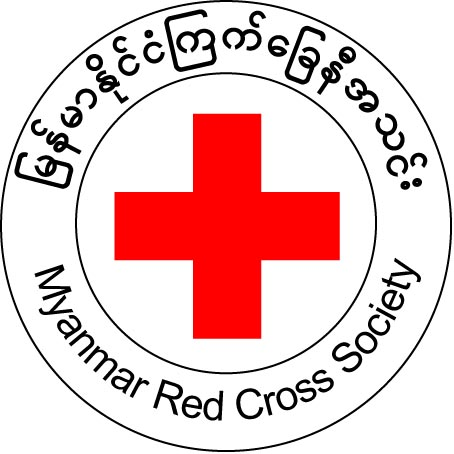 Major Achievement against Road map and Resilience House
(  a  )    CBHD Projects ( 2014 )
Projects…CBHFA , CBHR , CBHD-MNCH ( total-  18 tsp. }
   Community need assessment done by V .Committee ( Multi-sectoral Approach)  
   Tsp branch development  activities  ( OD + Health ) ( 10 tsp ).
   WASH Training including PHAST    Step 1 to 7 ( Health + Watsan ) ( 14 tsp )
   Learning by doing activities (13 tsp )
   Community Initiative activities (CIA) against Comm. PoA ( 18 tsp ) 
   School Hygiene promotion activities ( 13 tsp )
   IG activities  ( Health + RM + OD + Finance ) ( 18 tsp )
   DRR Training and DRR mitigation  activities ( Health + DM ) ( 17 tsp )
   BFA Training for all CVs by township branch ( Health + Branch ) ( 18 tsp. ) 
   Financial procedure training ( Health + Finance ) ( 18 tsp. )  

    
      
-
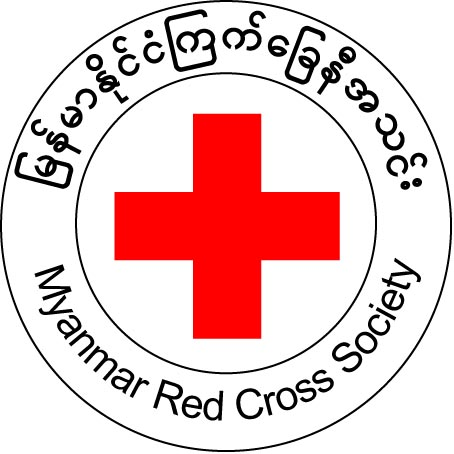 Myanmar Red Cross Society
CBHFA ( Malaria  and  NCD ) 

     Malaria project ( 25000 CHF ) ( Aug.-Dec ) is integrated into two townships 
      of  Shan State  focused on prevention and environmental sanitation only.

    Now we are starting the NCD tools translation, follow giving trainings and 
     apply tools in 5 villages of one tsp. as a pilot. ( 5000 CHF ) ( Sept- Dec )
Myanmar Red Cross Society
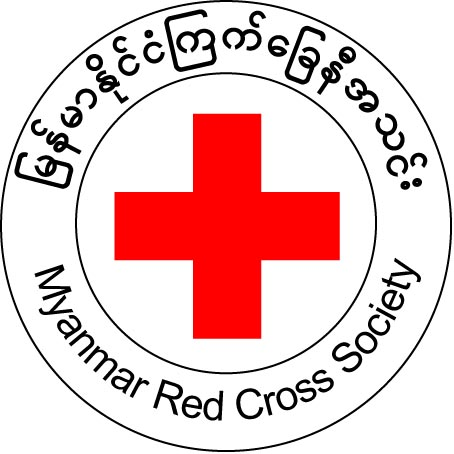 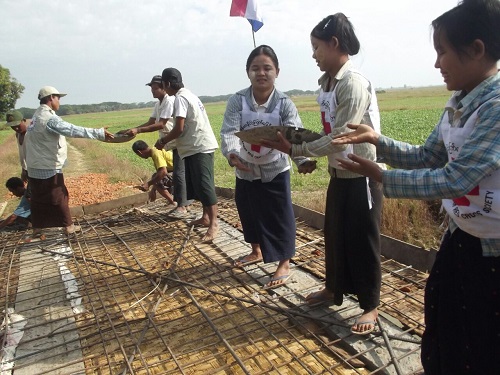 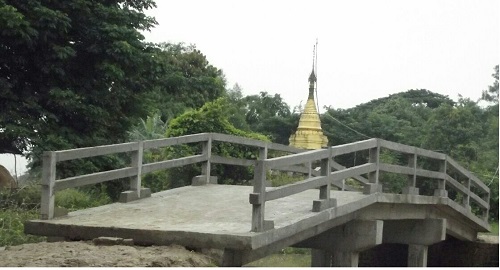 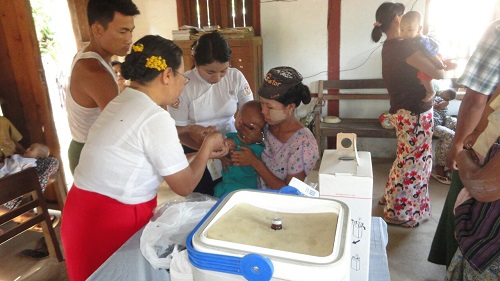 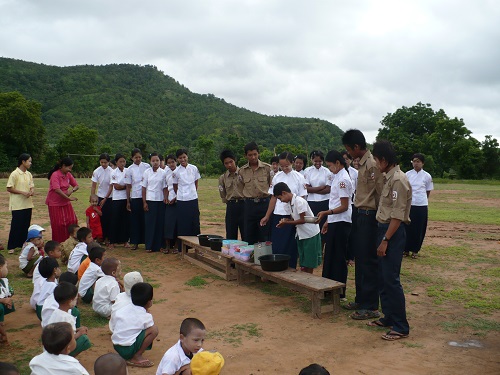 Myanmar Red Cross Society
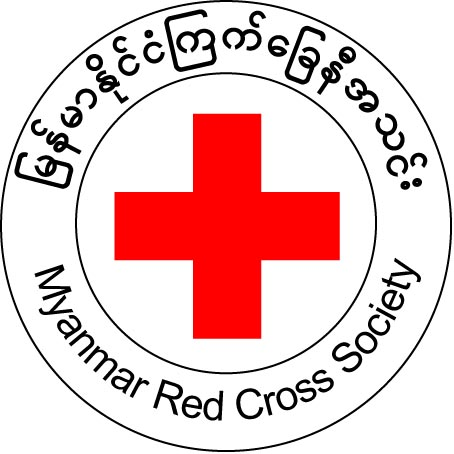 ( b )  Emergency health and WASH
Project…Epidemic preparedness and CB-WASH
  CBHFA – ECV tool kits ( HKRC ) was  adapted into Myanmar Context and 		         implemented in Lewei township.
Epidemic Control for Volunteers
Toolkit
- and - 
 Training 
Manual
One suspected case of
 Ebola infection was
 found on ( 19.8.2014 ), 
  who came from 
 Africa country  and  
 finally  diagnose
 as Malaria. Our RCVs
were working together with Health staff in surveillance activities.
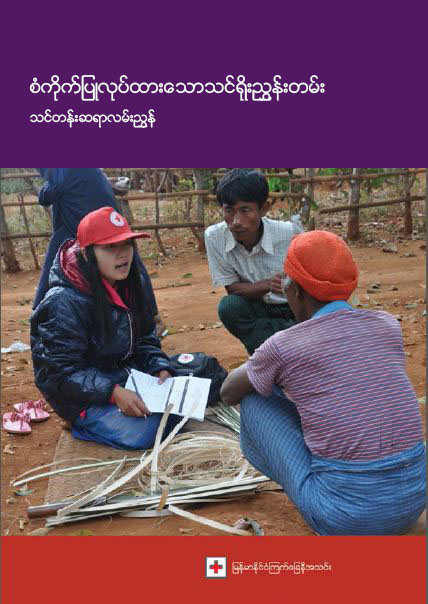 Myanmar Red Cross Society
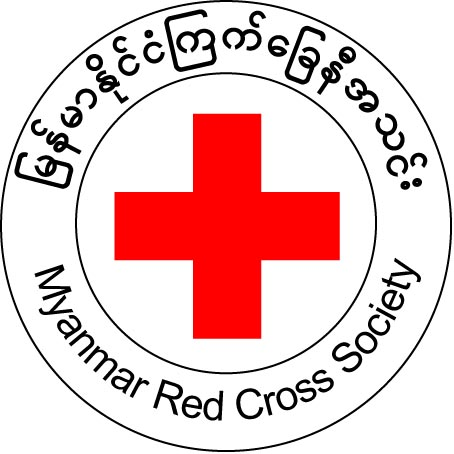 WASH   PROJECTS
Emergency WASH ( IFRC – Norcross )
   Predisposing Water Plant units in risky 9 States and Regions
   Forming local ERT team, conducting ERT training focused on simulation    
       exercise
   Developed SOP and standard HP box. 
   Resource Mobilization System developed

     CB-WASH (IFRC – Austria.)
  Implemented in 2 townships
  Hardware and software (PHAST training) were conducted by RCVs
  Developed new water sources and 3000 gal storage tanks by MRCS and    
      HHs to HHs pipe-line system by community contribution.
Myanmar Red Cross Society
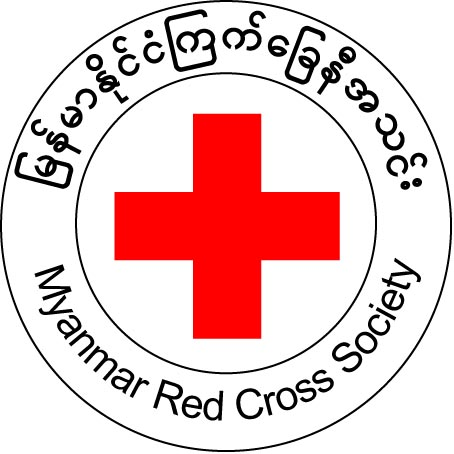 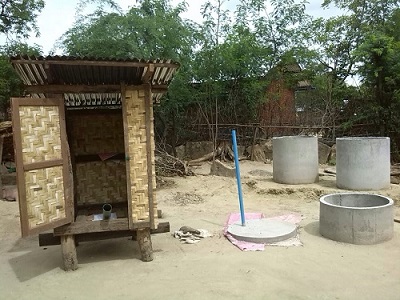 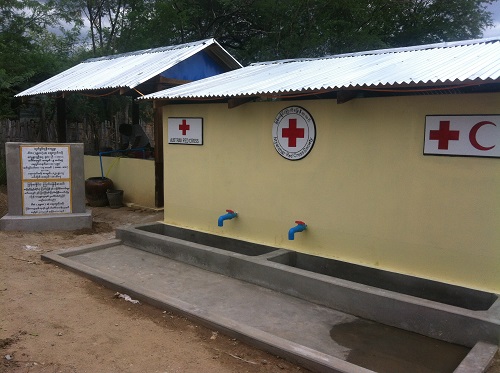 Myanmar Red Cross Society
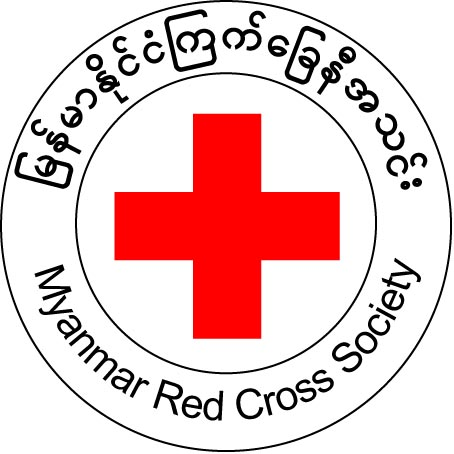 (  c )  Blood services and HIV
Blood 
         MRCS was only done the VBDRP  in 17 tsp of 6 States and Regions,
        during Jan. to June 2014.
HIV    
      Training of 30 RCVs, 17 SHG ( PLHIV ) and HH members in
        prevention ,care  and support.
      Develop and Adaptation of SHG curriculum for SHG members.
      Support for SHG income generation activities.
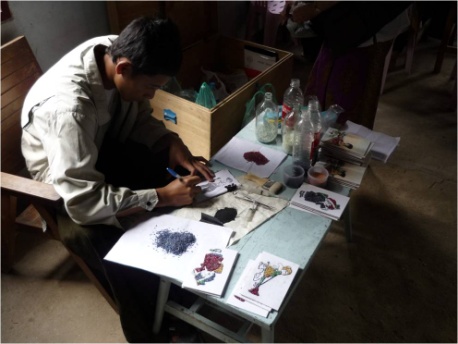 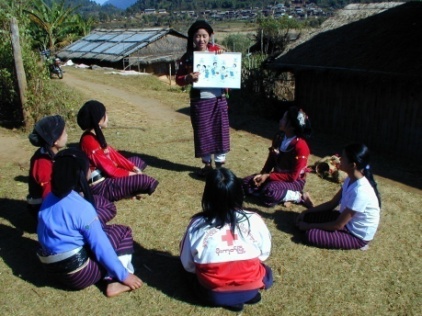 HIV Prevention
Income Generation
Myanmar Red Cross Society
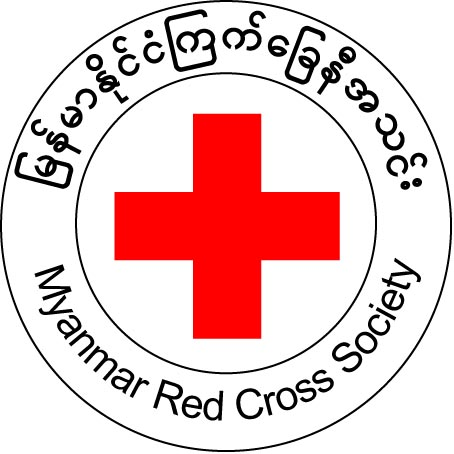 Partners
CBHFA                   -   SRC and FRC  through IFRC

CBHR                     -   Australia RC  ( Bilateral )

CBHD-MNCH         -  3 MDG- Consortium (Bilateral )

CBDH-MNCH         -  EU – Consortium ( Bilateral )

CBHD-HIV              -  DRC ( Bilateral )

CB-WASH               -   Austria RC  through IFRC

Em-WASH               -   Nor cross  through IFRC

CBHFA-Epidemic Preparedness    -  HKRC through IFRC ( Jan. to May )

VBDRP                    -   Canadian RC through IFRC
Myanmar Red Cross Society
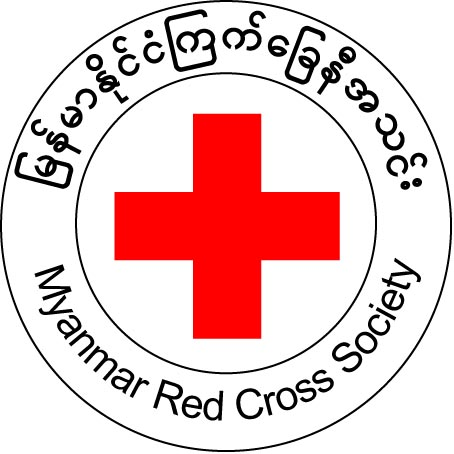 New Initiative and new partners-
CBDRR Framework with 9 step was developed (with the coordination and collaboration of MRCS, IFRC, FRC, AmRC )
OREDOO Phone Operator (donated for Relief items)
Panasonic Co donated (Solar Lantern ..)
Mobile Application (with Phone Operator Co.)
EOC (RRD, DMH)
International Disaster Law dissemination (with RRD & relevant Depts)
DRR Working Group (Steering Committee.)
Royal Thai Embassy and Thai Companies in Myanmar
 Strategic Research into National and Local Capacity Building for Disaster Risk Management
Myanmar Red Cross Society
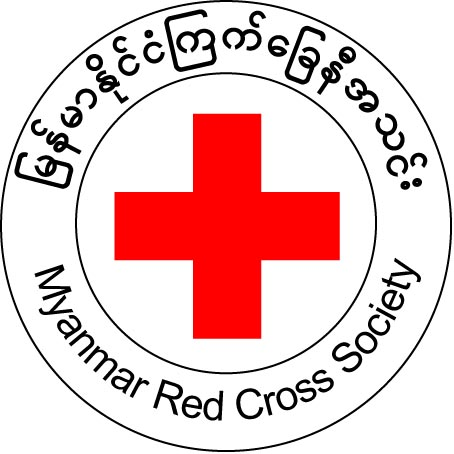 New Initiative and new partners-
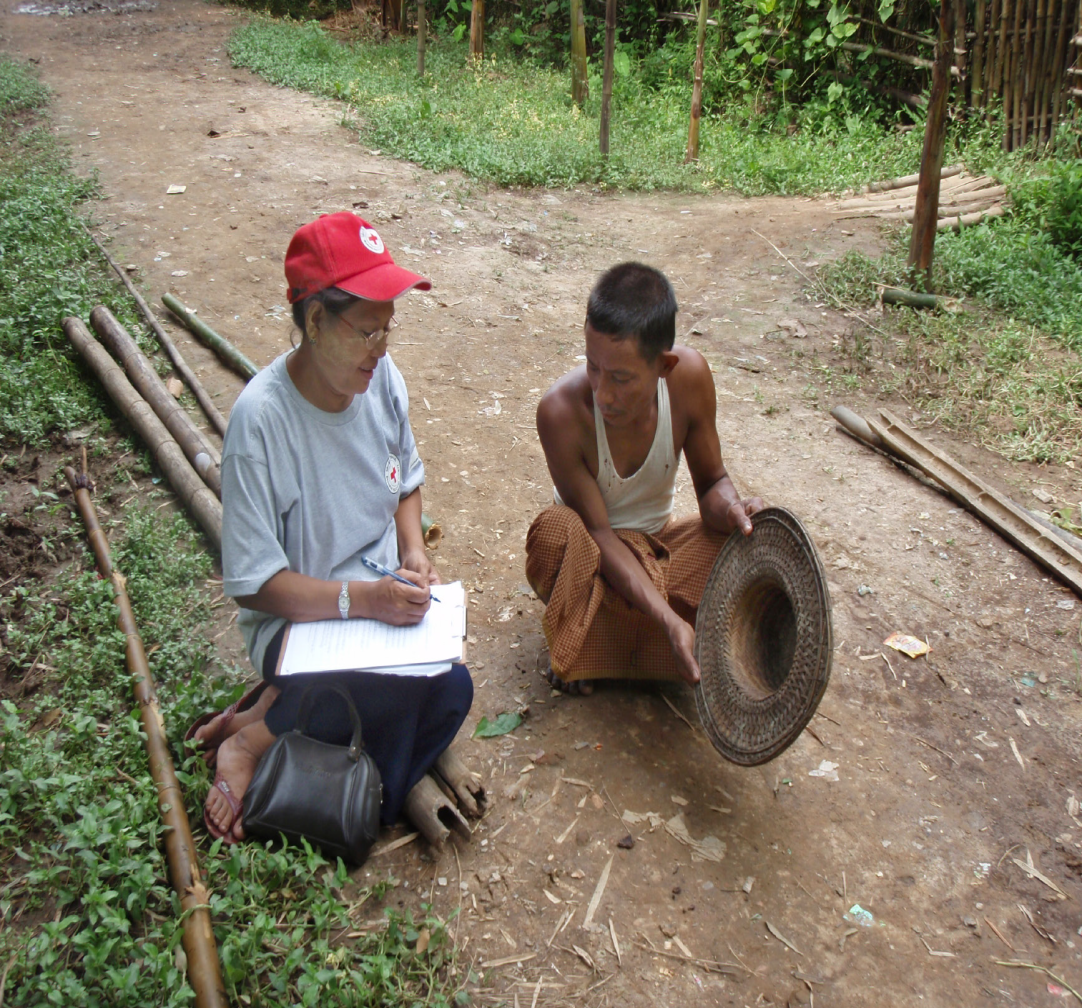 CBDRR Practice Case Study -3
CBDRR Practice Case Study-1
Identification and selection of Community at-Risk Project Site
Baseline and end-line studies
Myanmar Red Cross Society
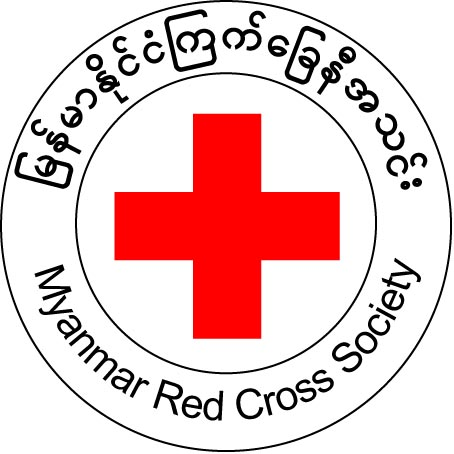 New Initiative and new partners-
Myanmar Red Cross Society

Manual
On Disaster Risk Reduction
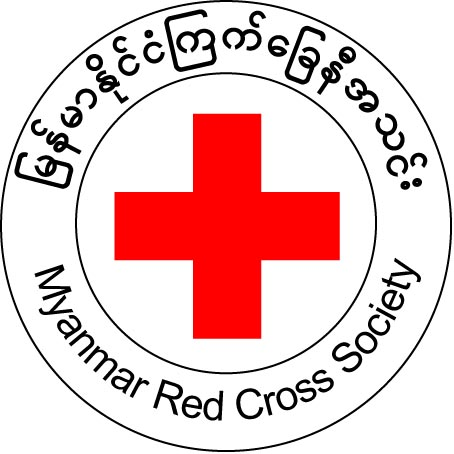 Myanmar Red Cross Society
Manual
on Community-Based Disaster Risk Reduction
Myanmar Red Cross Society
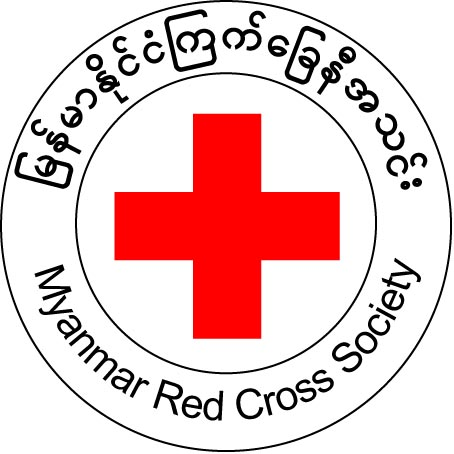 New Initiative and new partners-
Success story of UDRR Program
Myanmar Red Cross Society
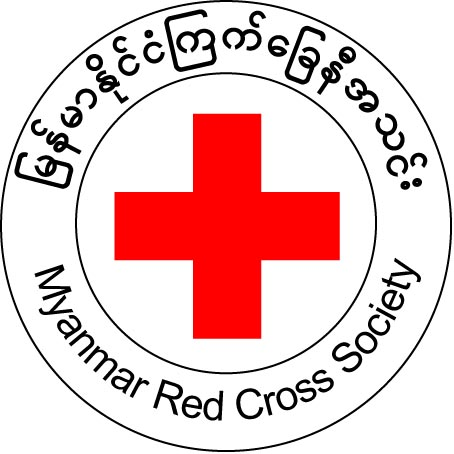 Challenges to operationalize Resilience approach/ implementing road map
Wider definition of  Resilience and MRCS Capacity
Internal Coordination for integration (Roadmap)
To work with (family friends, faith groups, government) who provide a wider supportive environment.
 To enhance strong housing and infrastructure based on the economy of country and community.
Economic opportunity for the vulnerable community is big challenge. 
Income generation of most vulnerable community deeply rely on natural environment.
Myanmar Red Cross Society
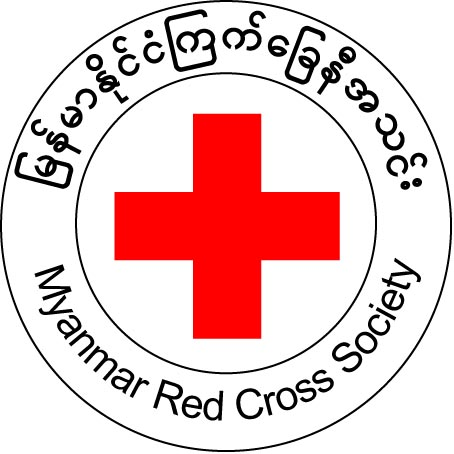 Challenges to operationalize Resilience approach/ implementing road map
Capacity of Community  were  still low for implementing CSR.
 Internal Coordination and Planning for integration are still weak as per Roadmap.
Only 3 years of CB project duration is very limited to get sustainable. 
Supporting the livelihood sector is essential in  CSR program
Lack of fund and resources mobilization  and  need to increase IG fund
Lack of Resources Mobilization System of all departments in NS. 
 Inadequate collection of information from beneficiary document
     is a big challenge.
 New emerging communicable epidemic diseases are facing ( eg.Ebola )
Myanmar Red Cross Society
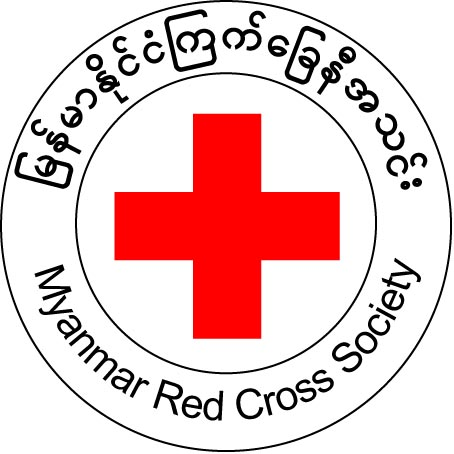 Opportunities to operationalize Resilience approach/ implementing road map
New Guideline of Union President to organize 500 RCVs per township. 
New Leadership of MRCS after 11th National Assembly
CBDRR, SBDRR, CBHFA, CBHD, CBDP etc. can reach to communities and new RCVs at communities are organized and trained.
Organizing the whole school to become Red Cross is progress in Yangon and some state/region. 
Local Government of the states and regions appreciate the Red Cross activities as a result of advocacy .
Myanmar Red Cross Society
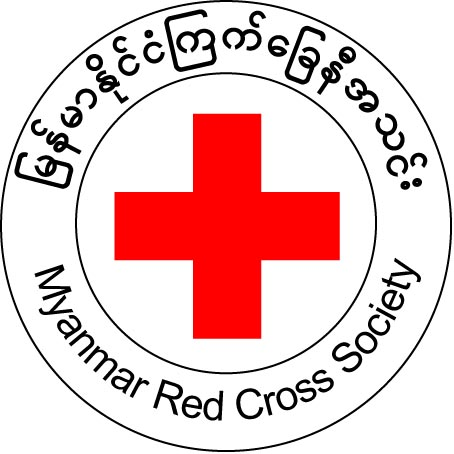 Opportunities to operationalize Resilience approach/ implementing road map
Getting Guide Lines  from RCRC Leadership meeting regularly  
Most of the health projects are based on CBHFA approach.
All health projects done advocacy at all levels down to the grass roots deeply.
Need assessment , select  the priorities problems, PoA and implementing by themselves.{ owner ship )
Integrated with all related depts and good coordination with stake holders
Implement School HP activities and some projects can organize School RC.
Capacity building were done in RCVs , village committee and CVs.
Information sharing by bulletins from Regional and AP zone regularly
Myanmar Red Cross Society
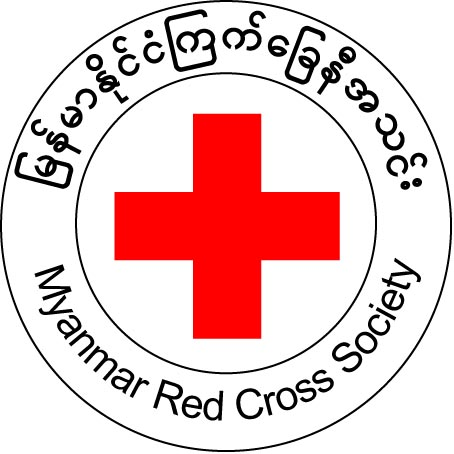 NS engagement to strengthen the coordination and cooperation at National level
Internal
External
Health, DM, HV&Com, FA&SS, OD working with close coordination (Program, CP, PDM etc)
Branch Development is the main factor for the success of program & sustainability.
Support activities, Finance, Logistics, HR, RM is also working hermoniously.
Focal Ministry MoH gives support for smooth working.
Working closing with RRD, DMH and other relevant depts.
Steering Committee of DRRWG, which organized UN agencies, INGOs & NGOs. 
Working together for MAPDRR (Gov, UN, INGOs, NGOs..)
Myanmar Red Cross Society
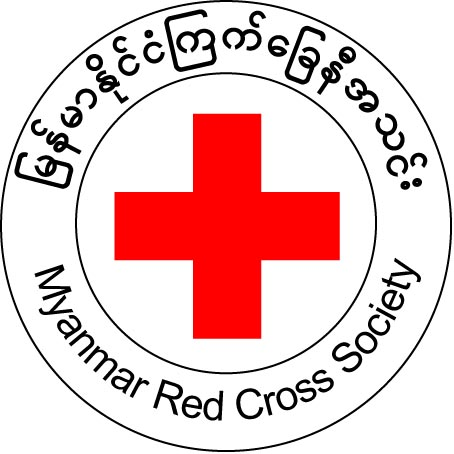 NS engagement to strengthen the coordination and cooperation at National level
Country Coordination Mechanism member ( CCM )
National Health Committee member
Health System Strengthening working group member
Technical Working group member of  Malaria, TB, HIV
National Social Protection Committee member 
Myanmar Women Affair Committee member 
Central Scout Committee member
 National Human Right Committee member 
Civil Society Working group Committee member
Myanmar Red Cross Society
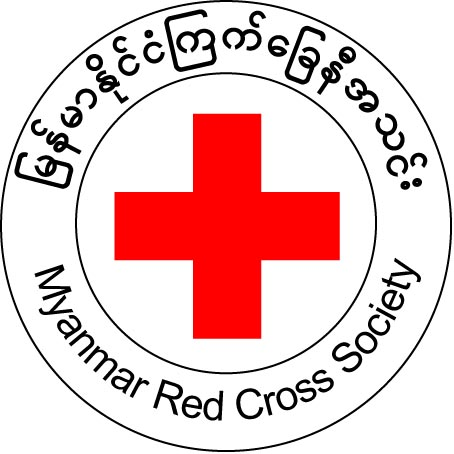 Specific expectations from IFRC in 2015
Long term program and commitment
Exchange visit between NSs and also with IFRC
Technical and financial support for specialize areas (Climate Change, CSR, EWEA etc..)
To support for Regional cooperation
Staff Loan or internship training
RDRT training and deployment in case of emergency
Priority area for intervention (Specialize areas to be identified and innovative activities to get Leadership role..)